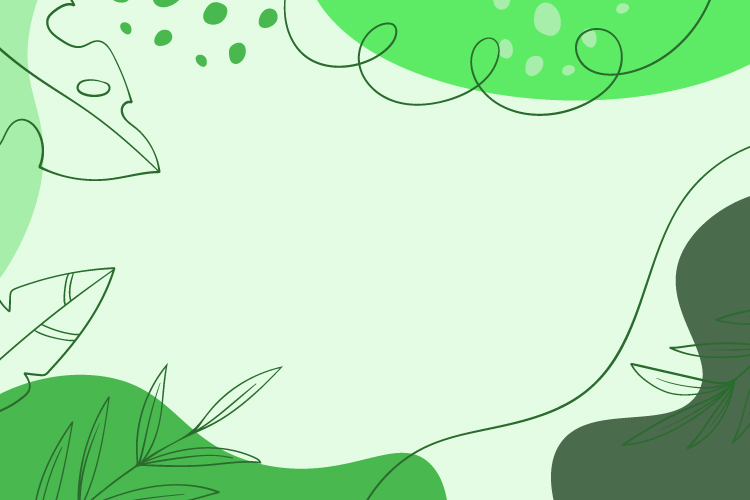 Escuela Normal De Educación Preescolar 





Recursos para la promoción de aula inclusivas

                Atención a la diversidad 
Docente: Alejandra Isabel Cárdenas González

Nayeli Abigail ibarguen Pérez
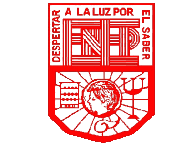 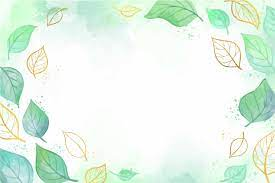 PRINCIPIOS CLAVE DE LA EDUCACIÓN INCLUSIVA
La exclusión no es un problema de los alumnos sino de las escuelas; en consecuencia, son estas las que deben adecuarse a los alumnos y a sus diversas necesidades
2. Las diferencias en las capacidades de los alumnos no deben representar una barrera, sino una fuente de aprendizaje, puesto que las barreras para el aprendizaje y la participación (BAP) no se refieren a características inherentes al alumno, más bien a las condiciones organizacionales, normativas, administrativas, pedagógicas, físicas, y actitudinales.
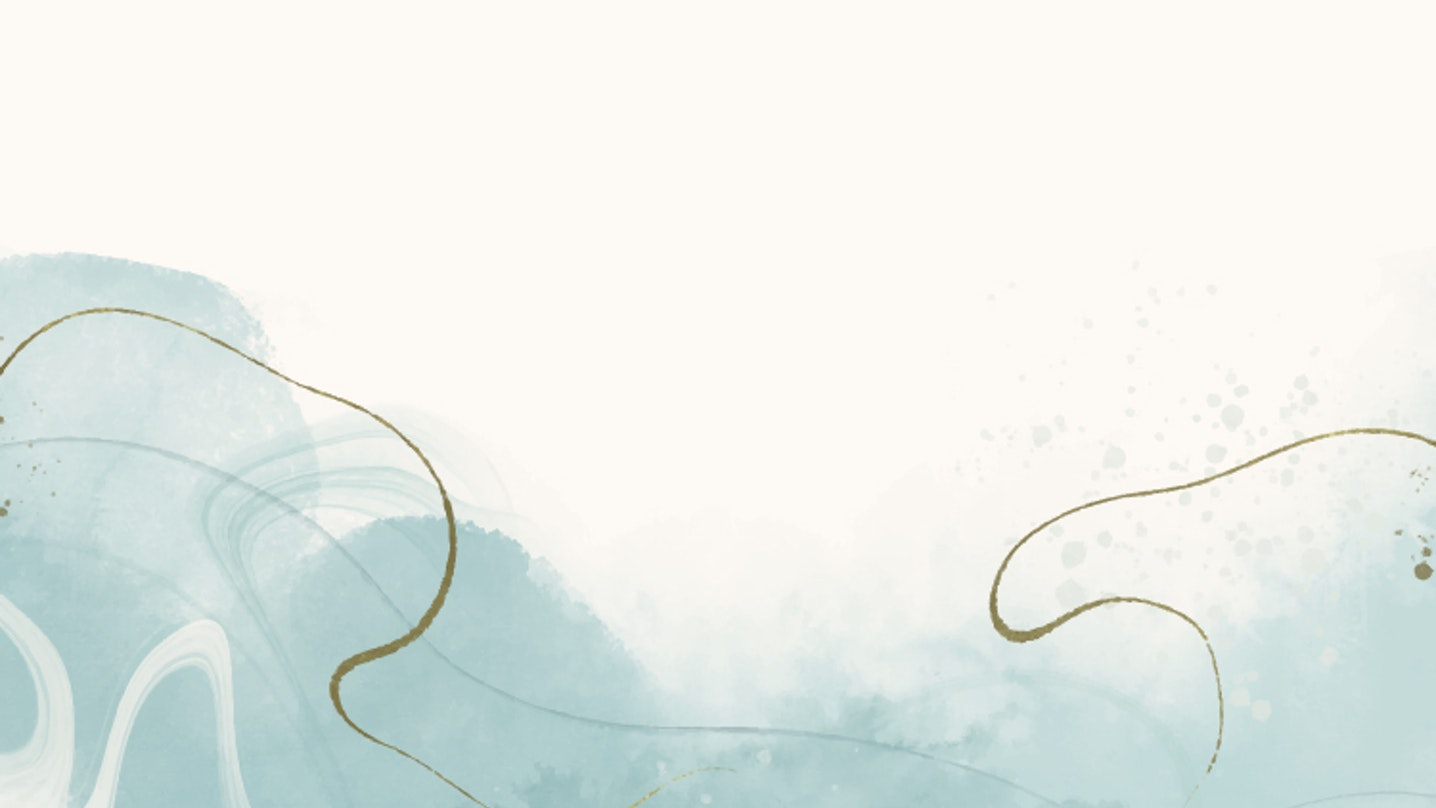 CARACTERÍSTICAS DE LAS ESCUELAS INCLUSIVAS
Las comunidades educativas realizan acciones que responden a las características del enfoque inclusivo, en este sentido, las escuelas inclusivas:
Promueven la valoración de la diversidad y reconocerán que todos participen, aprendan y aporten algo valioso. 

Reconocen que no existe un alumno estándar.

Se adaptan a las necesidades de los alumnos. 

Garantizan la participación con igualdad y equidad de toda la comunidad educativa.
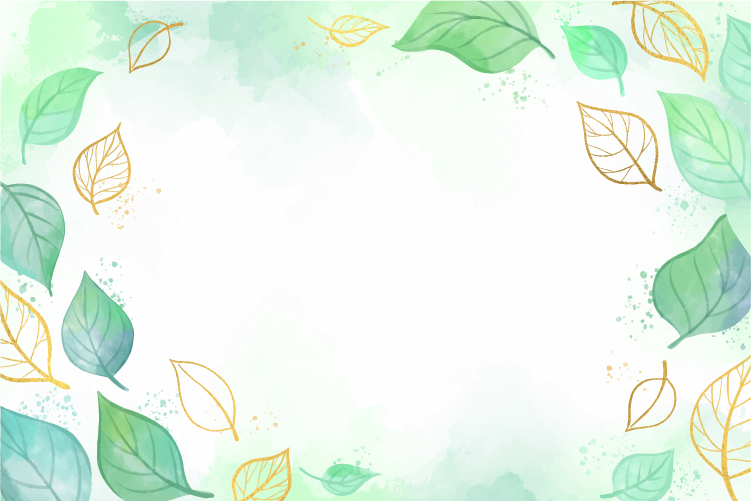 Consideran los conocimientos, capacidades, actitudes y valores de todas las personas como una fuente de aprendizaje.. 

Minimizan, eliminan o previenen la existencia de las BAP de los alumnos. 
Aseguran el trabajo en equipo de todos los integrantes de la comunidad educativa mediante corresponsabilidad, coplaneación, coenseñanza y coevaluación

Desarrollan un lenguaje común entre el profesorado.

Planean la enseñanza atendiendo a los diversos ritmos y estilos de aprendizaje de los alumnos. 

Seleccionan, diseñan y adaptan los recursos educativos de acuerdo con las características del alumnado. 

Evalúan el aprendizaje teniendo en cuenta los contextos, así como las capacidades, los intereses y las habilidades del alumnado
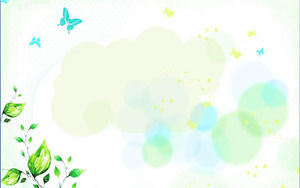 PRÁCTICAS INCLUSIVAS
Dentro de las comunidades escolares, las prácticas inclusivas exigen:
La eliminación de las BAP El término BAP se adopta en lugar de “necesidades educativas especiales” para hacer referencia a todas las dificultades que experimenta cualquier alumna o alumno.
Se considera que las BAP surgen de la interacción entre los estudiantes y los contextos; las personas, las políticas, las instituciones, las culturas y las circunstancias sociales y económicas que afectan sus vidas.

En este sentido, las BAP pueden ocurrir en la interacción con algún aspecto de la escuela: 
• Congruencia externa 
• Instalaciones físicas 
• Organización escolar 
• Relación entre los estudiantes y los adultos 
• Distintos enfoques sobre la enseñanza y el aprendizaje que mantiene el profesorado 

Por otra parte, las BAP también se pueden encontrar fuera de los límites del centro escolar, ya sea en las familias como en las comunidades y, por supuesto, en las políticas y circunstancias nacionales e internacionales.